Webinar 2:
Public Sector &
NGO Board Work
December 8, 2020
1
ANADACH & SMARTER Governance
ANADACH is a champion for stronger health systems and better health outcomes. Good governance is a key enabler for the development and management of stronger health systems, at the community, province, regional, national, and transnational levels.
To support SMARTER governance in health sectors across the globe, ANADACH has invested to assemble a respected set of resources designed to enhance access to knowledge and practices of high performing governing bodies and leaders. 

This slide deck provides insights into SMARTER Board Work for 
Public Sector and NGO organizations.
2
Webinar 2 Agenda
Why have a good board?
Public & NGO Sector Board Challenges
Shared Performance Goals
Board Best Practices
Board Education Resources
3
1
Why have a Good Board?
Legally Required: Protect Public Interest | Justify Preferential Taxes
External Reputation: Credibility to attract: Utilization | Volunteers |Donations & Credit/Debt 
Internal Confidence & Pride
4
Our Health Sectors: 
Essential to Nations. Watched by Nations.
Why have a Good Board?
Why Good Governance?
Good Government & NGO health care sectors essential to Vibrant and Just Societies 
Good governance of these organizations unleash their Contributions to Societies
Good Governance is Good Board Work. But beyond good people, we need good structures and processes!
Legally Required: Protect Public Interest | Justify Preferential Taxes
External Reputation: Credibility to attract: Utilization | Volunteers |Donations & Credit/Debt 
Internal Confidence & Pride
These Benefits Must be Earned
5
Factors that constrain the vitality and performance of public & NGO  health sector organizations.
Village
Provincial
County
National
Public Health
Health Centers
Hospitals
Insurance
Medicines & Supplies
2
Public & NGO 
Sector Board Challenges
Employers
Economic Impact
Empower Community
6
Public & NGO Sector Board Challenges
External:
Internal:
Attract Wise Board Members
Establish Board Role Clarity
Dysfunctional Board-CEO Partnership
Market Uncertainties
Demanding Consumers
Community Needs
Policy & Regulations
Financing
Contract Law
Stimulate Demand
Support Credit
Customer Loyalty
SDOH
Political Pressures
Media Oversight
7
Public & NGO Sector Board Challenges
External:
Internal:
Attract Wise Board Members
Establish Board Role Clarity
Dysfunctional Board-CEO Partnership
Market Uncertainties
Demanding Customers
Competitor Moves
Job Description
Development
Annual Assessment
Competency Map
Recruitment
Onboarding
Authority Matrix
Mutual Expectations
Transparency & Trust
8
3
Shared Performance Goals
9
Board Shared Performance Goals
Champion | Conscience | Concierge
Establish and Oversee Sensible Strategic Growth and Financial Plan including external financing e.g. Banks, Private Equity etc. 
Empower the Mobilization of Resources to Executive the Plans
Enable Realistic Execution of the Business Strategy
Guide Talent
Working Capital
Strategic Alliances
Product-Service Plans
Market Growth Plans
Financial Plans
Input Marketing Insights
Guide Service Excellence
Engage Media & Policy Makers
Bottom Line: Board Time & Talents are Well Used | Organization Goals Achieved
10
4
Board Best Practices
Big G Governance: Structure
Small g Governance: Functions
11
Good Board Structure
Big G Governance
Fiduciary Oversight Duties: Care | Obedience | Loyalty
Board Size: 9-15
Competency Based: KSAs
Committees: Planning | Finance | Quality | Talent | Advocacy
Advisory Boards and Councils
12
7 SMARTER Governance Functions
Small g Governance
Chairperson | CEO-Chair Partnership | The Meeting
Steward Scarce Resources
Expect Accountable Results
04
Open & Transparent Decision Making
03
05
Champion the Mission.
Resources
Engage Diverse Stakeholders
Accountable
Transparent
02
06
Engagement
Mission
Continuously Review and Enhance Board Work
Establish Strategic Direction.
Sample
text
01
07
Review
Strategic
13
5. Board Education Resources
Leaders Who Govern 400 page Text
Five Guides on Best Practices
Five Handbooks on Best Practices
Governance and Health
Key Practices of Good Governance
Infrastructure for Good Governance
Good Governance in Medicines
Public Domain Materials developed by ANADACH Advisory Board Member James Rice
14
Strategic Thinking forGovernance Enhancement and Board Development 
 
As Public and NGO Boards prepare for their work within a challenging and changing health sector, new ways to support each board member’s orientation and development can be planned for each year. 
 
Most boards elect to develop and be guided by a multi-media education program with these key components:
An annual “Board Self-Assessment” by the board of how well they believe the board work is being accomplished;
A periodically updated “New Board Member Orientation Program”;
An annual “Board Education Calendar” of events, speakers and learning experiences (for example Briefs from CEO, materials from hospital associations, and speakers on hot topics by hospital executives, medical staff or out-of-town experts; and 
Customized reading materials on topics of particular interest to each board member.
15
Governance Educational Framework
CEO Briefings
Periodic memos prepared by C-Suite Team and routed through CEO to Board on business challenges, service excellence trends, growth opportunities, and policy reform developments in the nation.
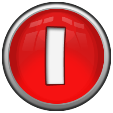 Custom Individual Programming
Speakers on Hot Topics
Annually plan for at least two board meetings with Speakers for 15-20 minutes from Medical or Nursing Staff, Executive Team or other health system organizations on topics such as shown on next slide.
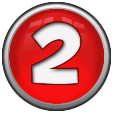 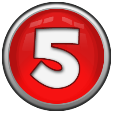 Annual 
Board Education Plan
Provide custom set of materials for each member based on their identification of topics of interest from next slide. Also leveraged use of ANADACH materials.
Small groups of Board members attend national educational programs and report back to full Board on insights and materials.
Association Programs
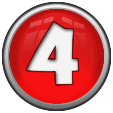 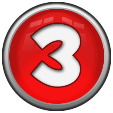 Spring 
Community Education Symposium
The Board can host afternoon events with 2-3 speakers on priority topics related to Population Health and Strategic Planning with invited community leaders and media  from the region, ending in light reception with refreshments. Venue outside the organization.
Staff Support
16
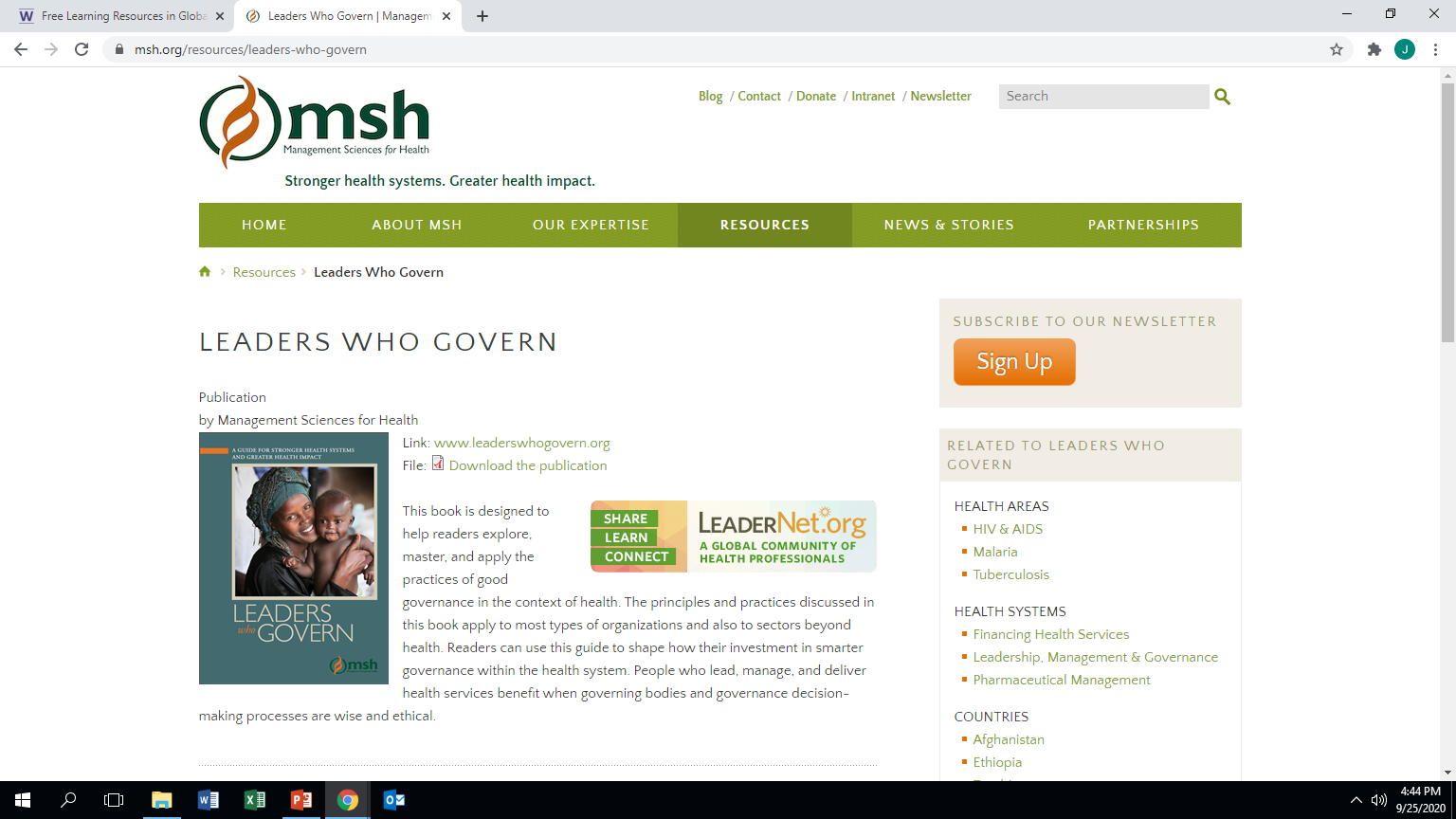 https://www.msh.org/sites/default/files/2015-10_msh_leaders_who_govern.pdf
17
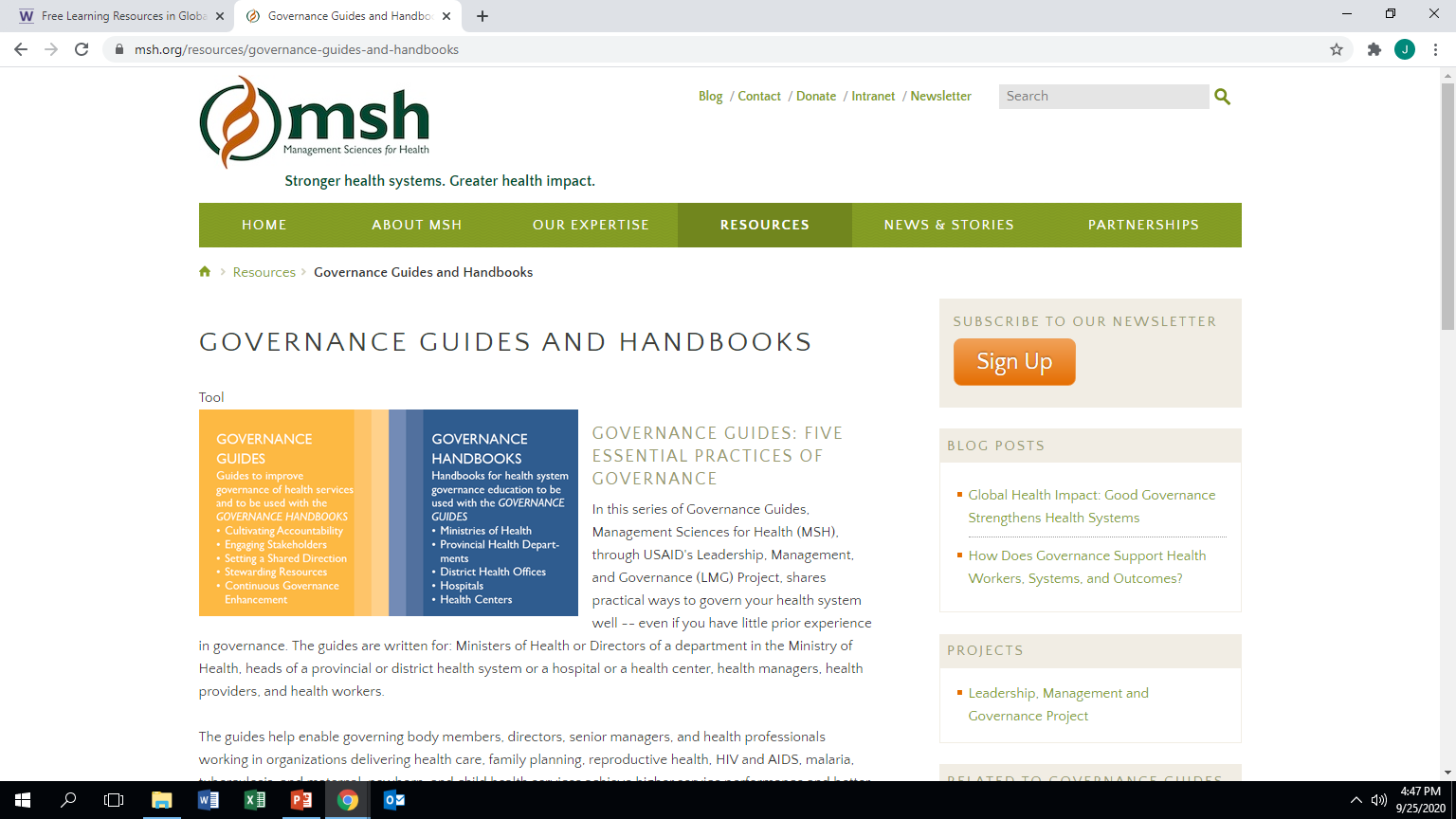 https://www.msh.org/resources/governance-guides-and-handbooks
18
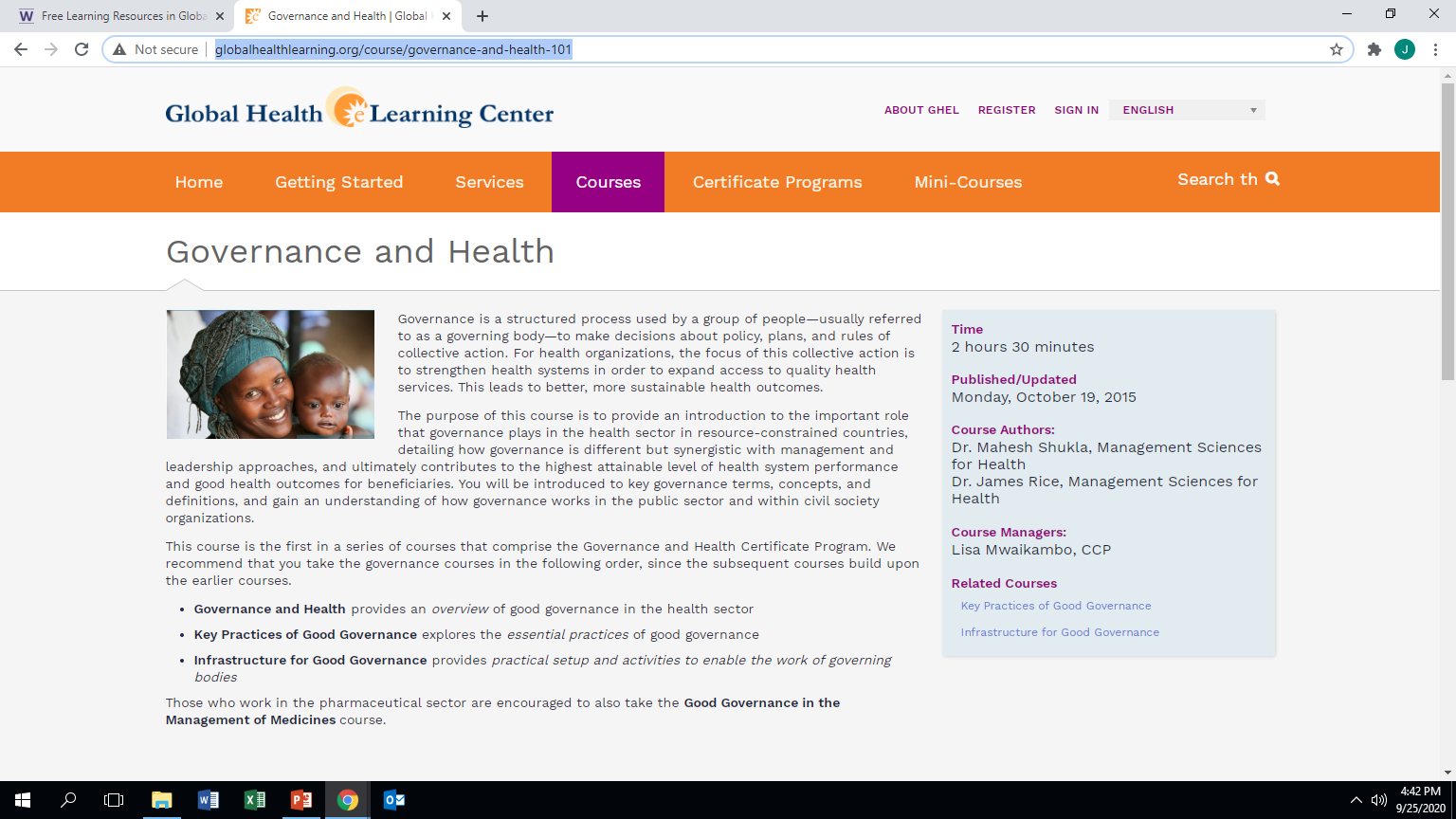 https://www.globalhealthlearning.org/course/governance-and-health-101
19
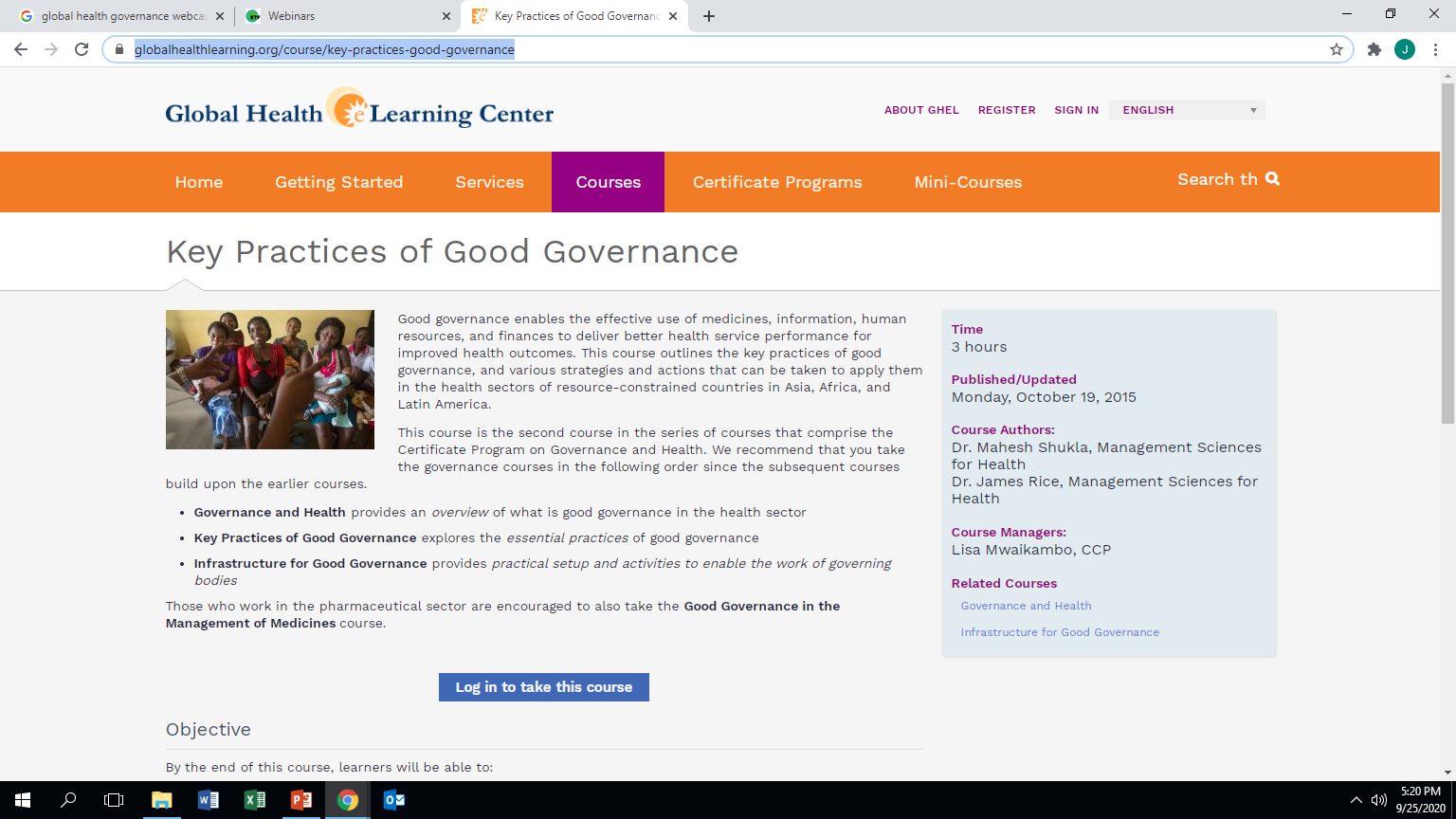 https://www.globalhealthlearning.org/course/key-practices-good-governance
20
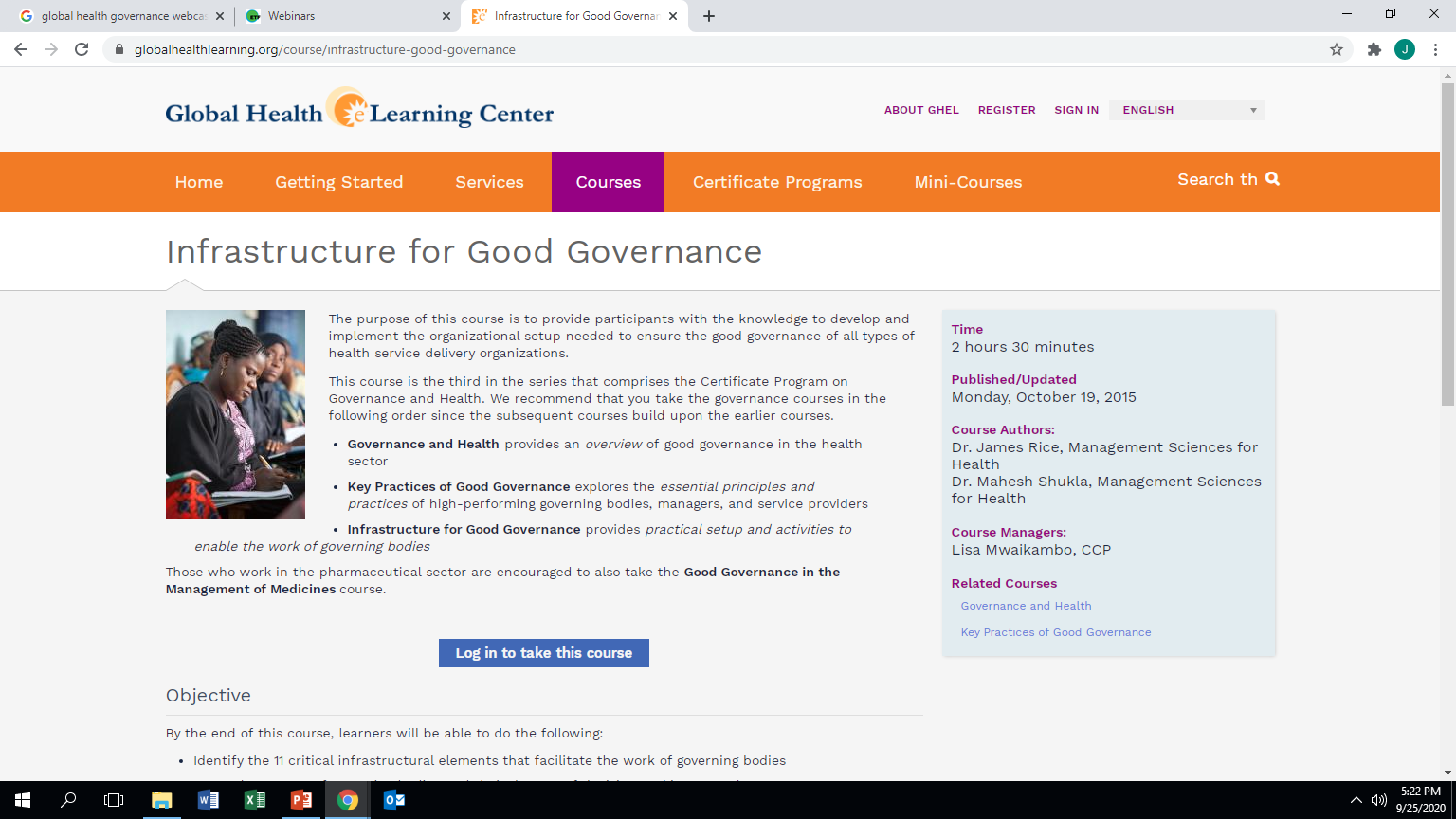 https://www.globalhealthlearning.org/course/infrastructure-good-governance
21
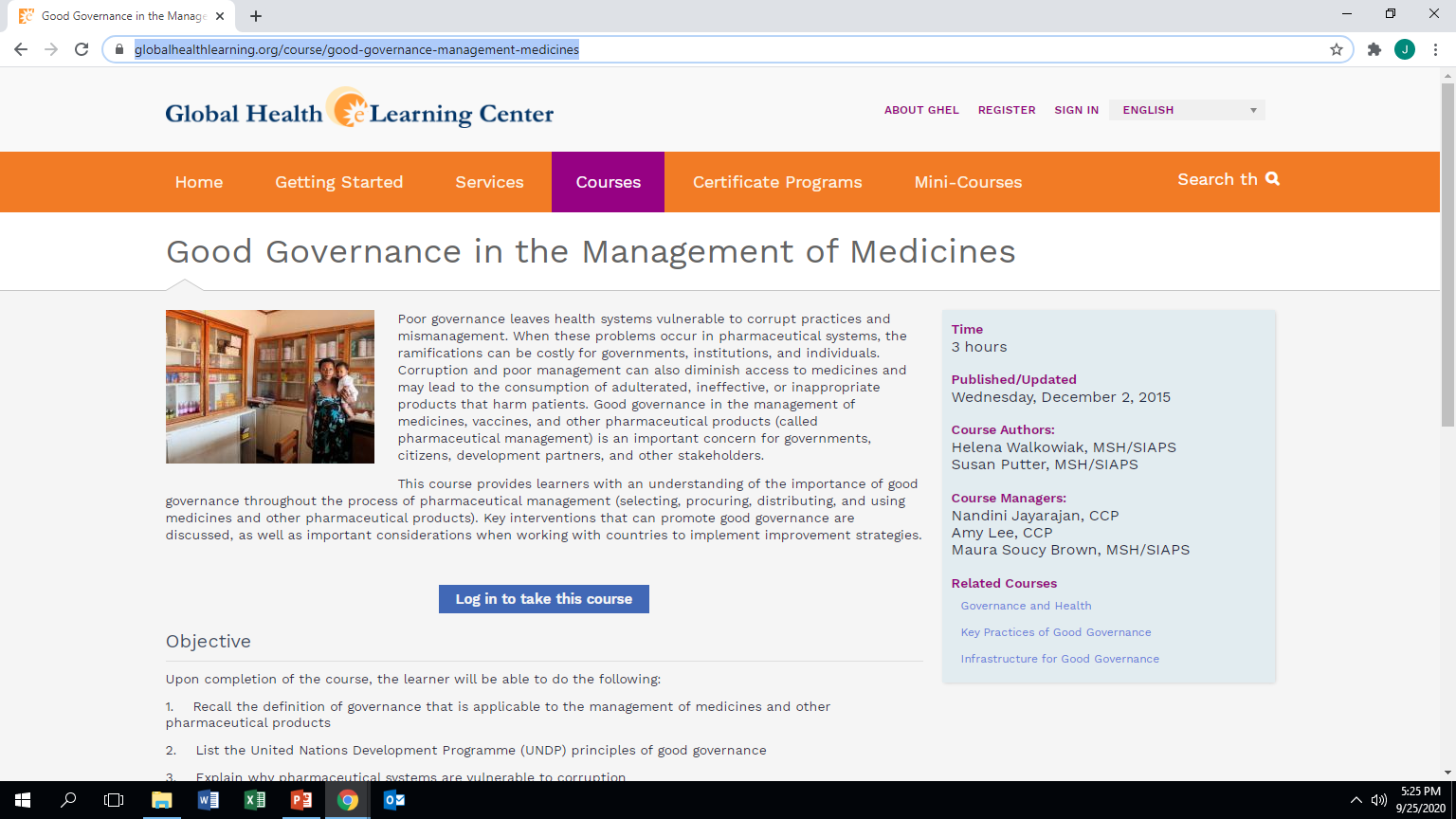 https://www.globalhealthlearning.org/course/good-governance-management-medicines
22